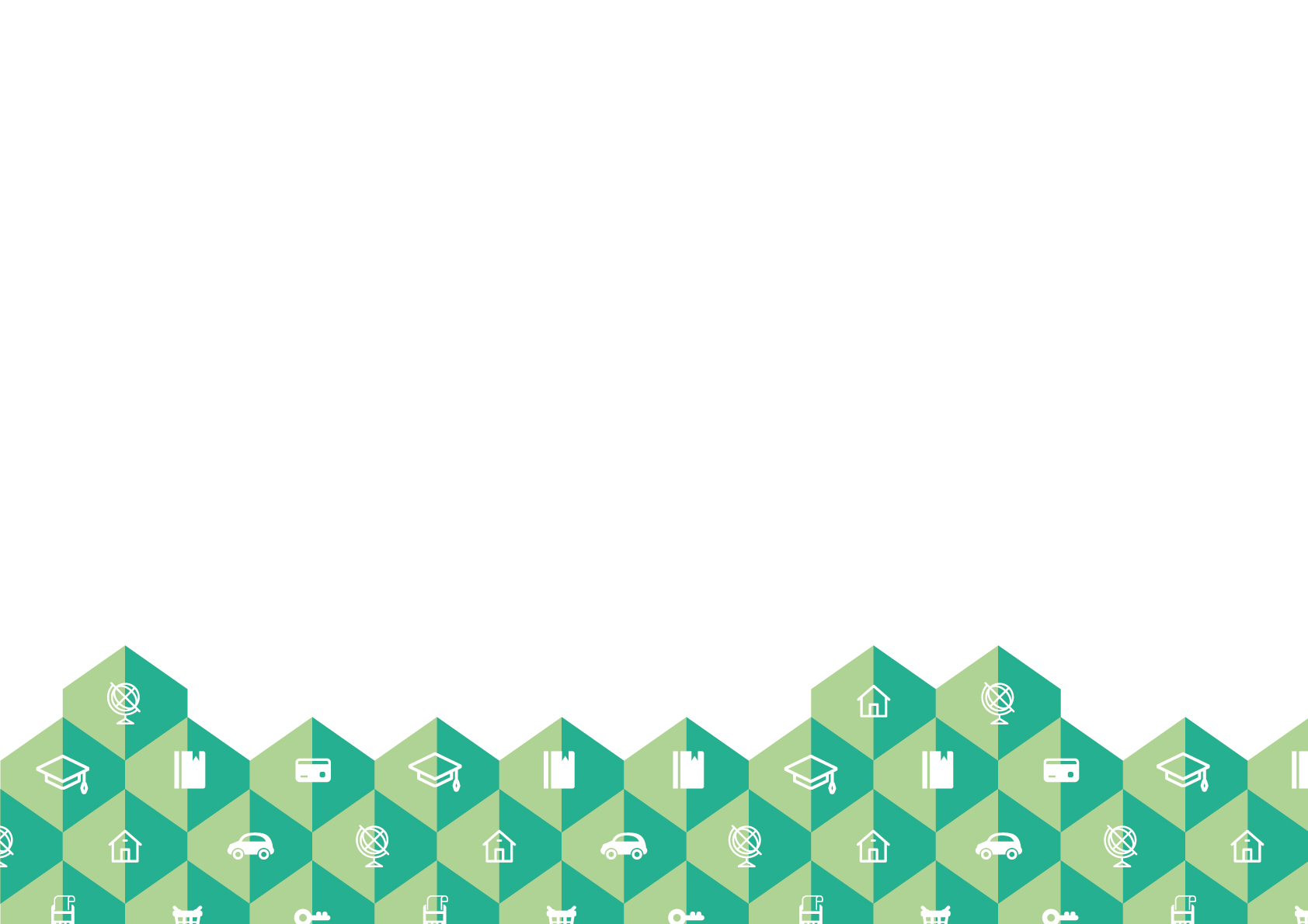 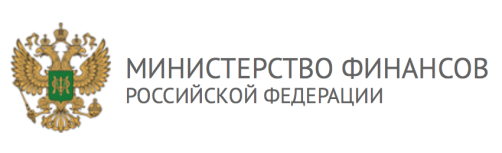 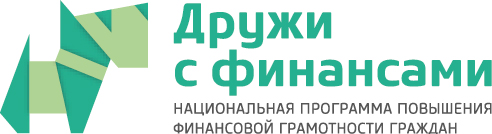 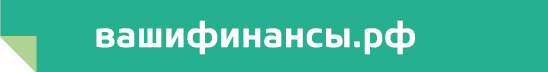 «Мои личные финансы. Учимся текущему, среднесрочному и долгосрочному планированию»

Консультационная компания «ПАКК» в рамках Проекта Минфина России

«Содействие повышению уровня финансовой грамотности населения и развитию финансового образования в Российской Федерации»  



ММСО 2018
18-21 апреля, г. Москва
ПОРТРЕТ ФИНАНСОВО-ГРАМОТНОГО ЧЕЛОВЕКА
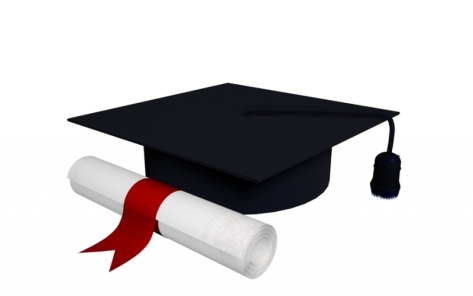 3
КАЧЕСТВО ЖИЗНИ И ФИНАНСОВОЕ ПЛАНИРОВАНИЕ
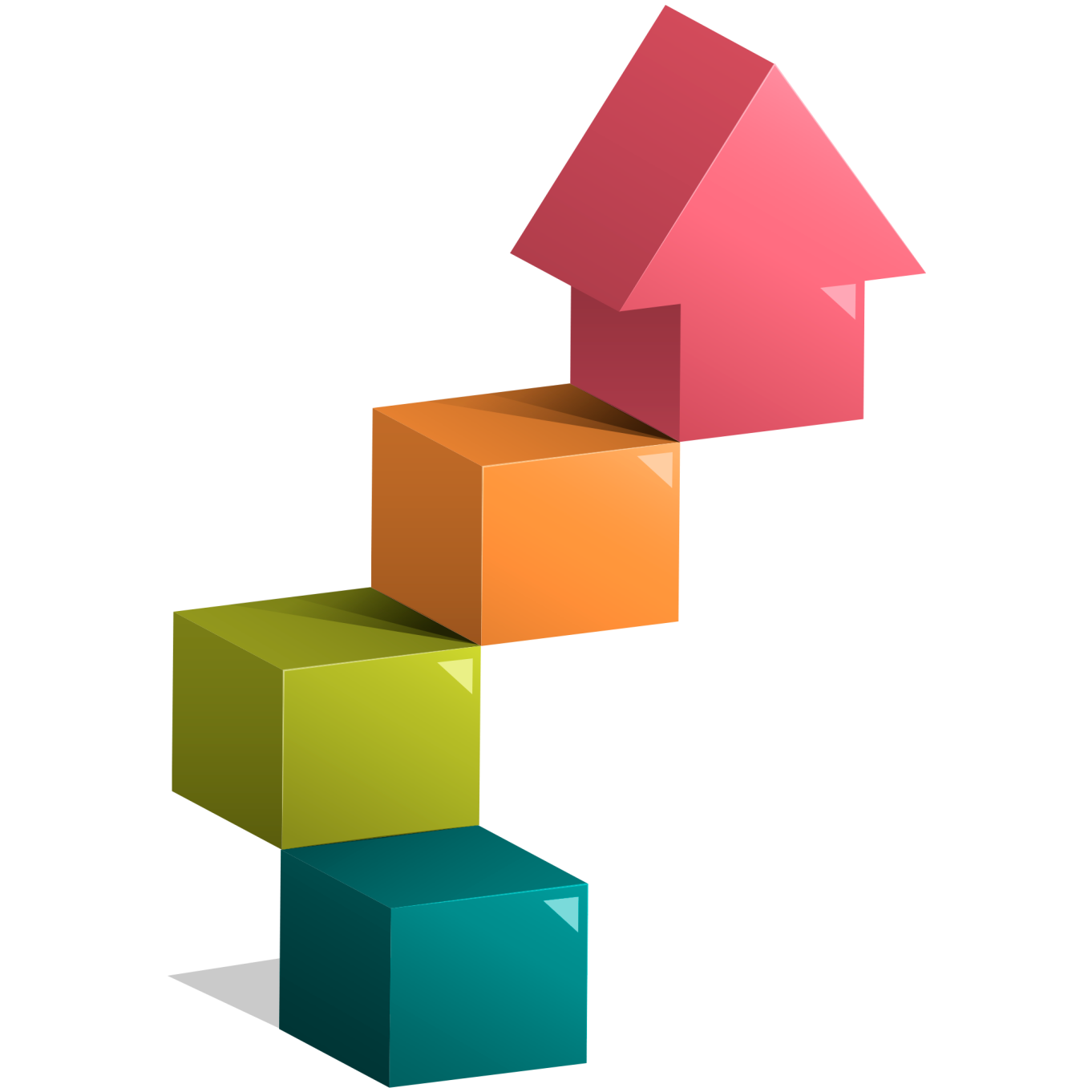 Увеличение доходов
ШАГ 4
Пути достижения цели
Оптимизация расходов
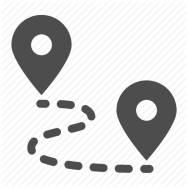 Привлечение средств
ШАГ 3
Срок достижения
 цели
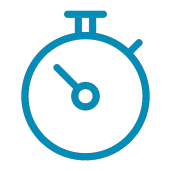 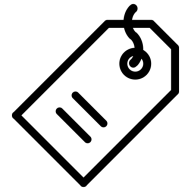 ШАГ 2
«Цена вопроса»
ШАГ 1
Цель
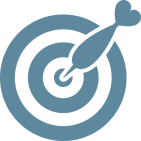 4
ДОХОДЫ. ЧТО ЭТО?
Доходы от сдачи недвижимости и других средств в аренду
Выплаты и льготы от общественных организаций
Доходы от ценных бумаг
Доходы из других источников
Пенсии и стипендии
Доходы от приусадебного хозяйства
Заработная плата членов семьи
Доходы от предпринимательской деятельности
Совокупный доход семьи
5
РАСХОДЫ. ЧТО ЭТО?
6
КАК ПЛАНИРОВАТЬ СВОЙ БЮДЖЕТ НА МЕСЯЦ И НА ГОД?
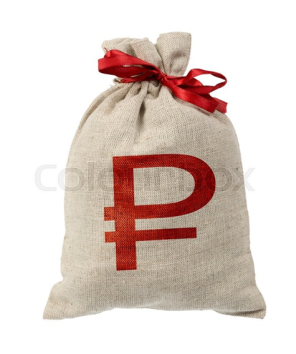 БЮДЖЕТ НА МЕСЯЦ
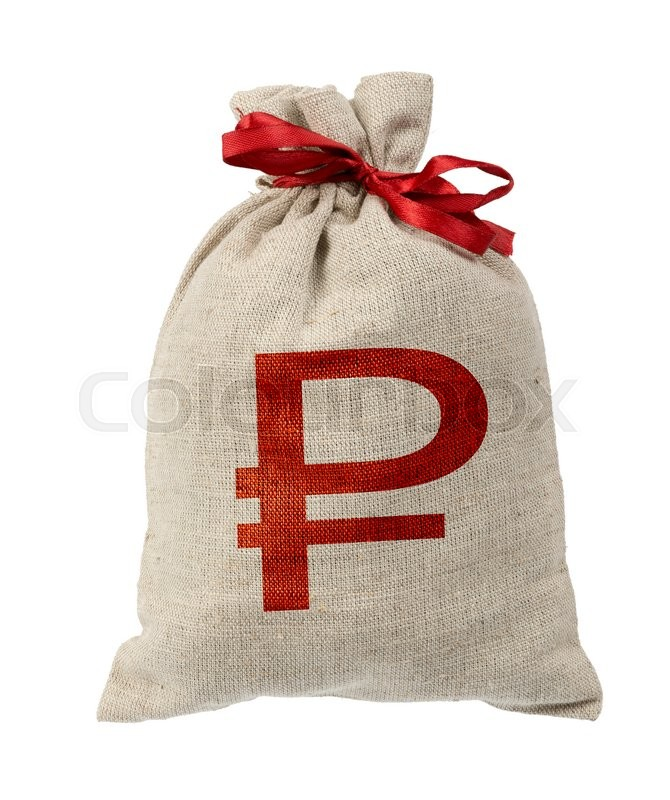 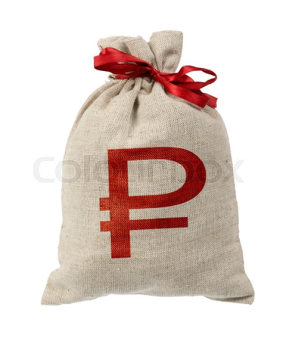 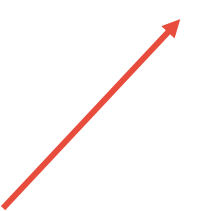 ЦЕЛИ НА ГОД
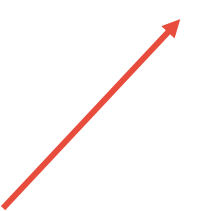 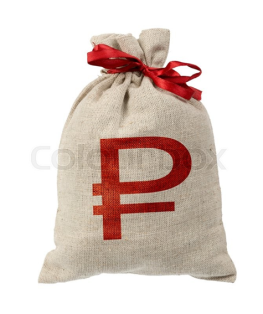 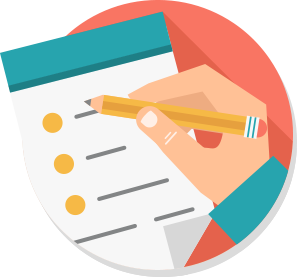 * ПРАКТИЧЕСКОЕ ЗАНЯТИЕ
ДОЛГОСРОЧНЫЕ ЦЕЛИ
7
всегда планируйте бюджет на месяц и придерживайтесь своего плана
1
не берите взаймы пока не отдадите прежние долги!
2
создайте себе «подушку безопасности» 
(2-3 суммы ежемесячных расходов)
3
задумайтесь о передаче рисков (страхование)
4
задумайтесь о пенсионных накоплениях
5
ЗОЛОТЫЕ ПРАВИЛА:
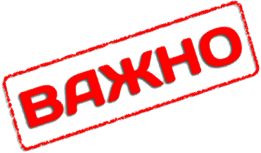 8
ВЫГОДЫ ЭФФЕКТИВНОГО ЛИЧНОГО 
ФИНАНСОВОГО ПЛАНИРОВАНИЯ
Реализуются финансовые цели
Обеспечивается защита от крупных рисков
Повышается личный кредитный рейтинг
Возрастает уровень жизни
Минимизируется влияние эмоций
 на процесс принятия решений
Достигается финансовая 
независимость и состоятельность
9
«Тратьте меньше, чем зарабатываете, 
вот вам и философский камень»
Б. Франклин
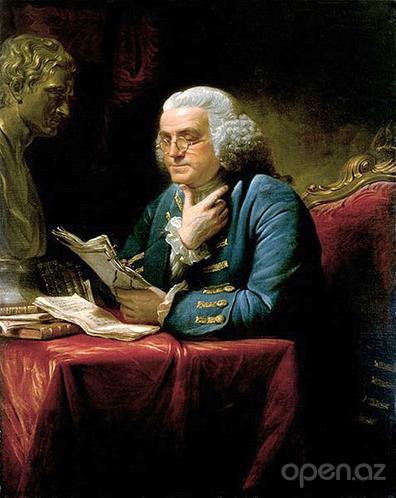 10